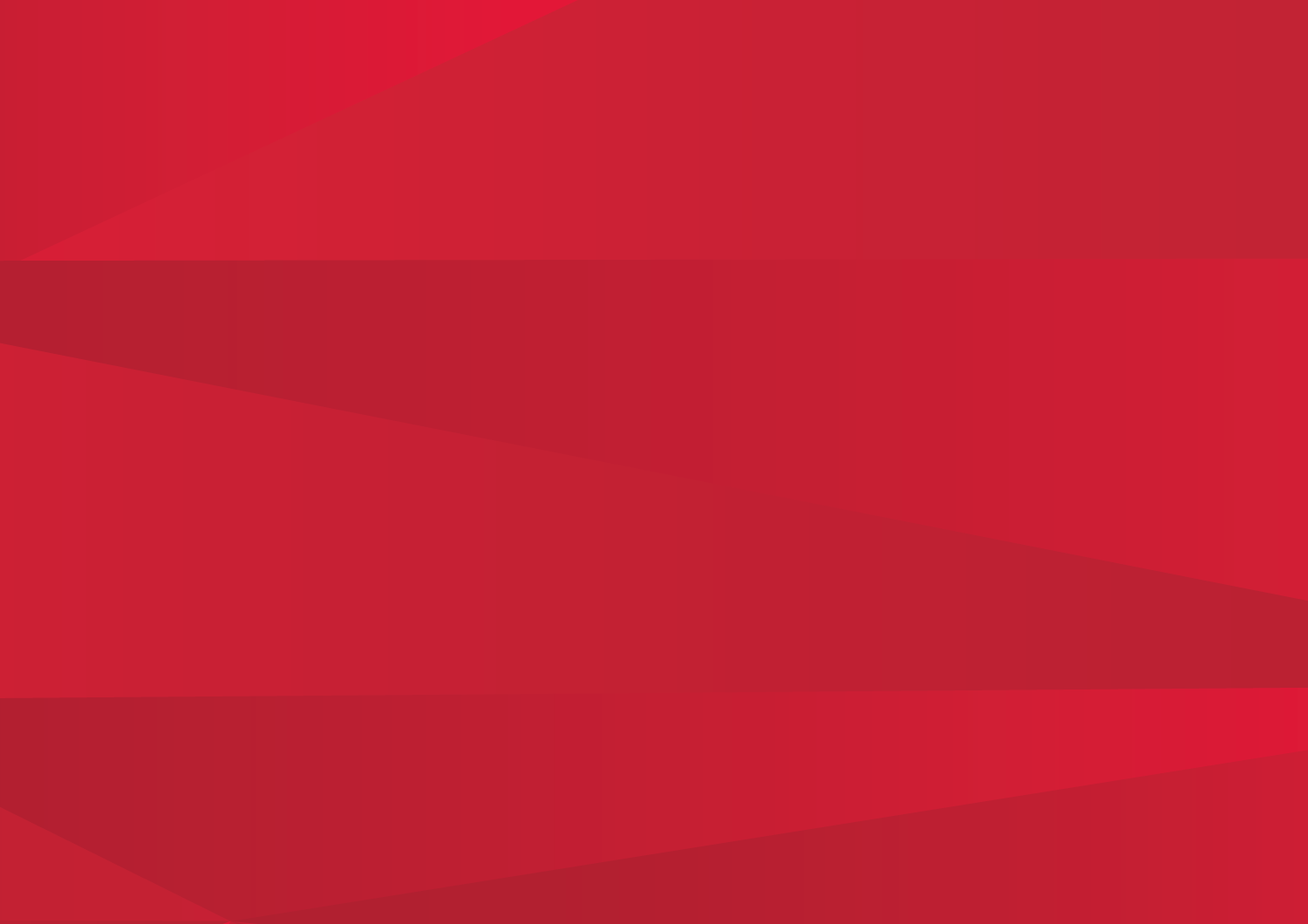 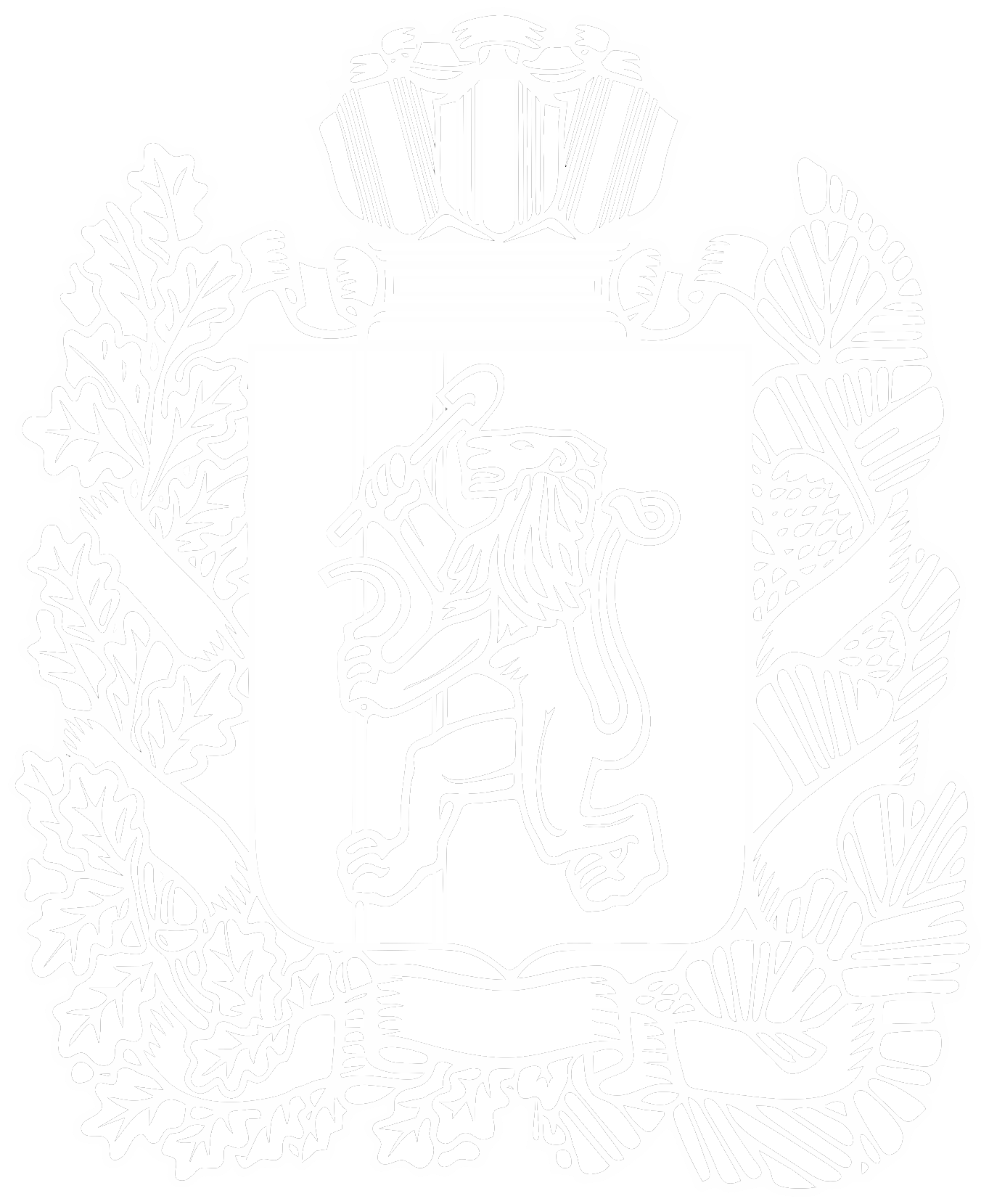 О РЕАЛИЗАЦИИ ФЕДЕРАЛЬНОГО ПРОЕКТА «ПРОФЕССИОНАЛИТЕТ» В КРАСНОЯРСКОМ КРАЕ
КРАСНОЯРСКИЙ
КРАЙ
Никитина Ольга Николаевна,
заместитель министра
г. Красноярск
«Задача конкретная: за ближайшие пять лет подготовить порядка миллиона специалистов рабочих профессий для (…) ключевых отраслей с целью обеспечения безопасности, суверенитета и конкурентоспособности России»
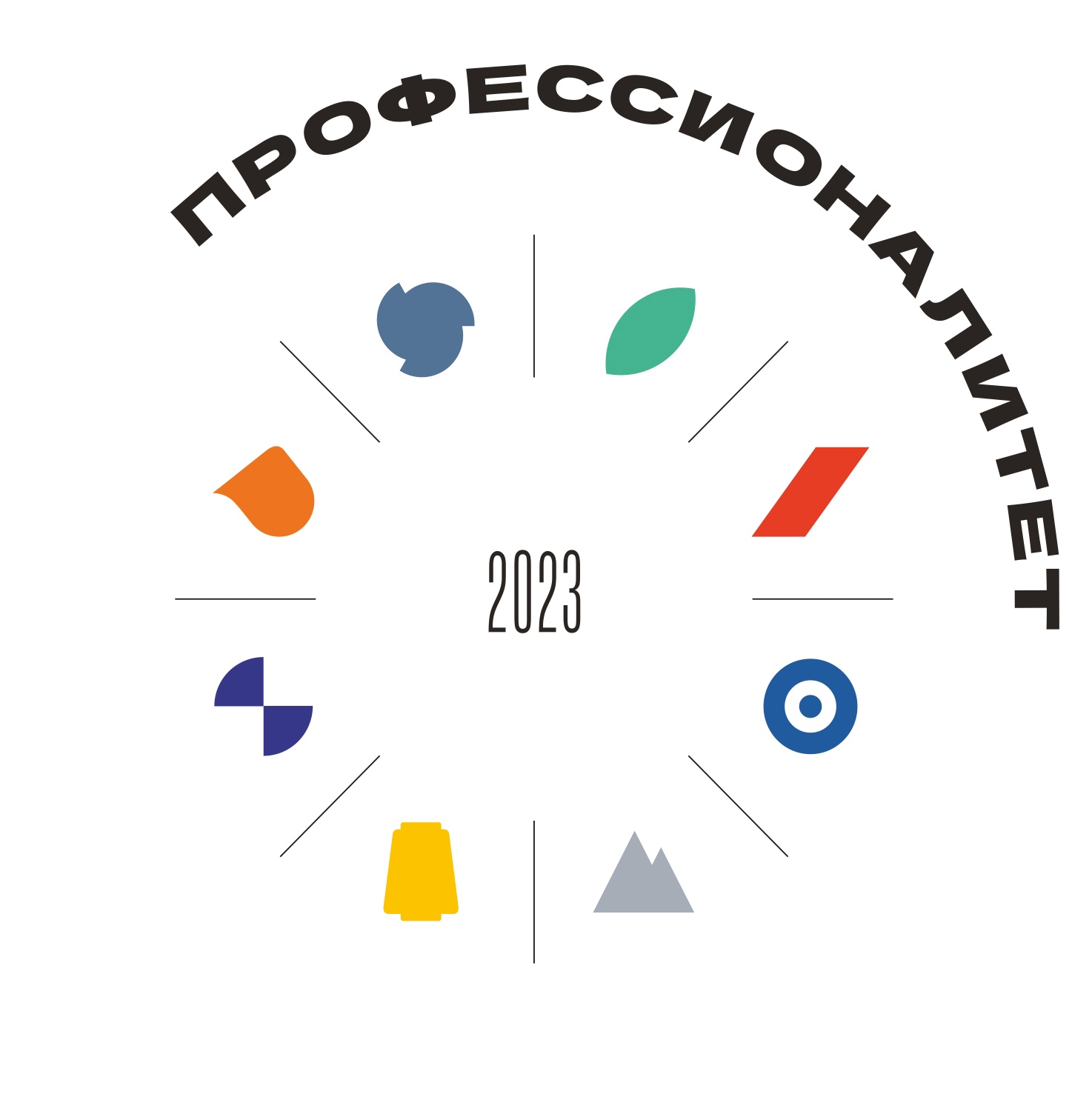 Президент Российской Федерации Владимир Путин в Послании Федеральному Собранию
«Считаю, что мы должны существенно расширить проект «Профессионалитет», в рамках которого создаются образовательно-производственные кластеры, обновляется учебная база, а предприятия, работодатели в тесном контакте с колледжами и техникумами формируют образовательные программы исходя из потребностей экономики»
вице-премьер РФ Татьяна Голикова
В 2022 году создали 71 образовательно-производственный кластер в 42 регионах по 8 отраслям экономики. На эти цели выделено 7 млрд рублей из федерального бюджета, 1,1 млрд рублей – из региональных бюджетов,  более 1,5 млрд рублей привлечено инвестиций от работодателей.
В 2023 году создано еще 70 образовательно-производственных кластеров по 15 отраслям экономики. Всего в 55 регионах страны.
В дальнейшем планируется ежегодно создавать около 170 образовательно-производственных центров, чтобы к 2028 году включительно подготовить 1 млн рабочих по приоритетным отраслям производства.
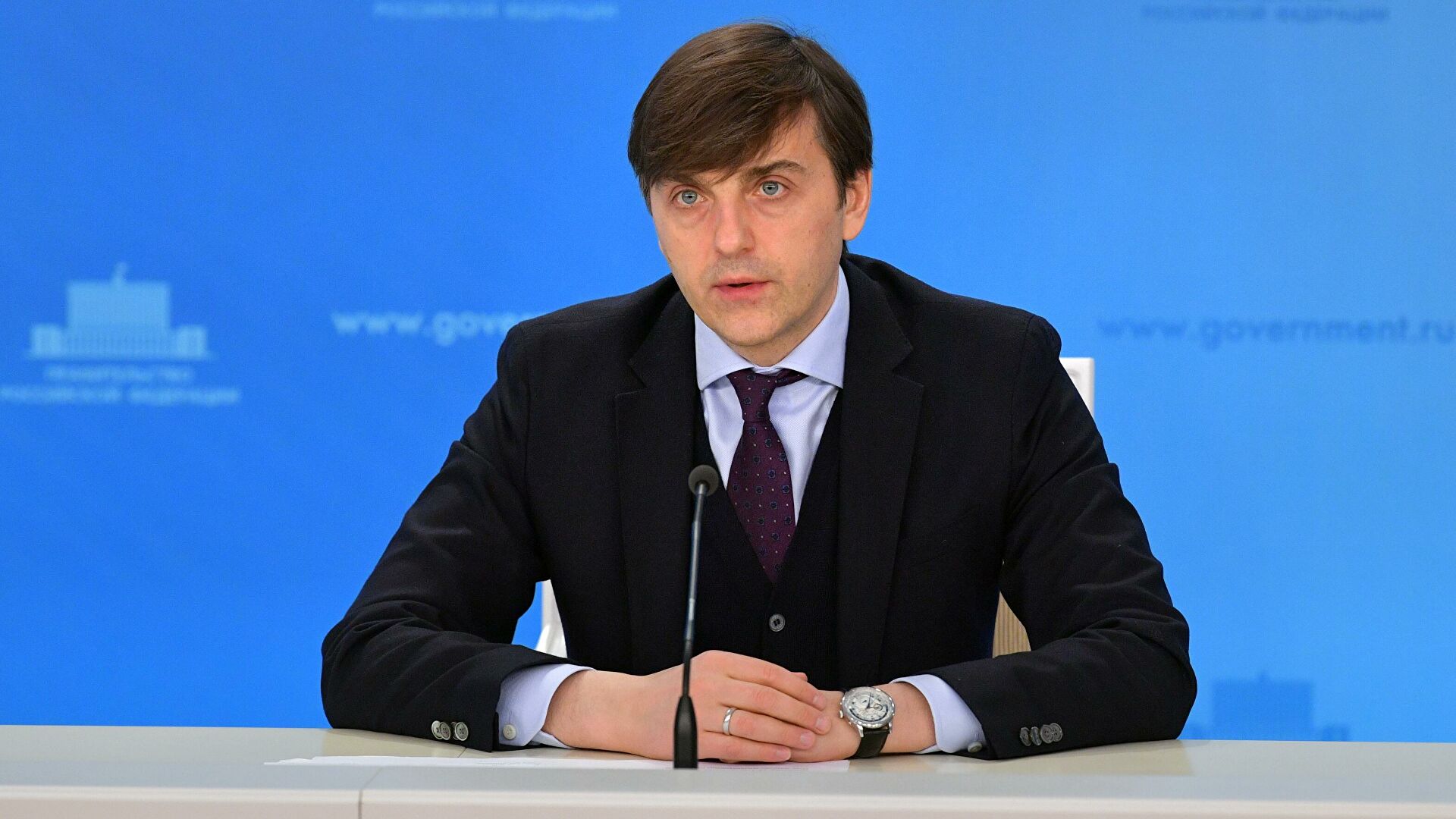 С запуском ФП «Профессионалитет» произошла настоящая перезагрузка системы среднего профессионального образования. 
В 2023 году количество участников проекта составит 350 тысяч студентов. 
Мы будем активно развивать это направление, тем более что интерес к проекту среди школьников только растет», – прокомментировал Министр просвещения России Сергей Кравцов.
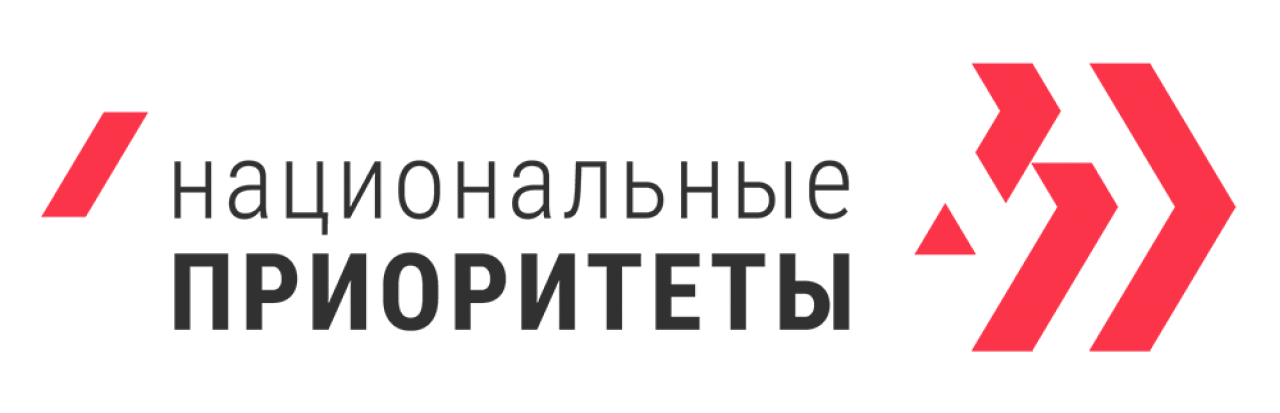 Сегодня в «Профессионалитет» вовлечены 
более 3 тыс. наставников от 1,5 тыс. предприятий
2
ПРОФЕССИОНАЛИТЕТ - 2023
СЕЛЬСКОХОЗЯЙСТВЕННОЕ ПРОИЗВОДСТВО
ТОПЛИВНО-ЭНЕРГЕТИЧЕСКИЙ КОМПЛЕКС
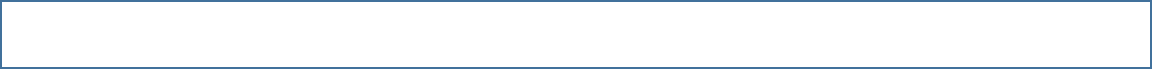 Инвестиционные проекты
Красноярский край - 4 место в энергетической отрасли РФ
Доля ТЭК в структуре ВРП  - 4,4 % 
Объем инвестиций в развитие ТЭК в 2023-2025 годы - 818,8 млрд руб.
Численность  занятых в производстве электрической и тепловой энергии – 
       свыше 40 тыс. чел.
8 Перерабатывающая промышленность
                                                          общая сумма инвестиций – 60 795,5 млн. руб.
8 Животноводство
                                                          общая сумма инвестиций – 14 540,7 млн. руб.
5 Растениеводство
                                                          общая сумма инвестиций – 12 520,3 млн. руб.
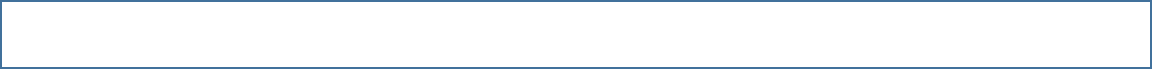 Прогноз кадровой потребности
Доля обеспеченности кадровой потребности выпускниками системы СПО, %
3
СИСТЕМА УПРАВЛЕНИЯ
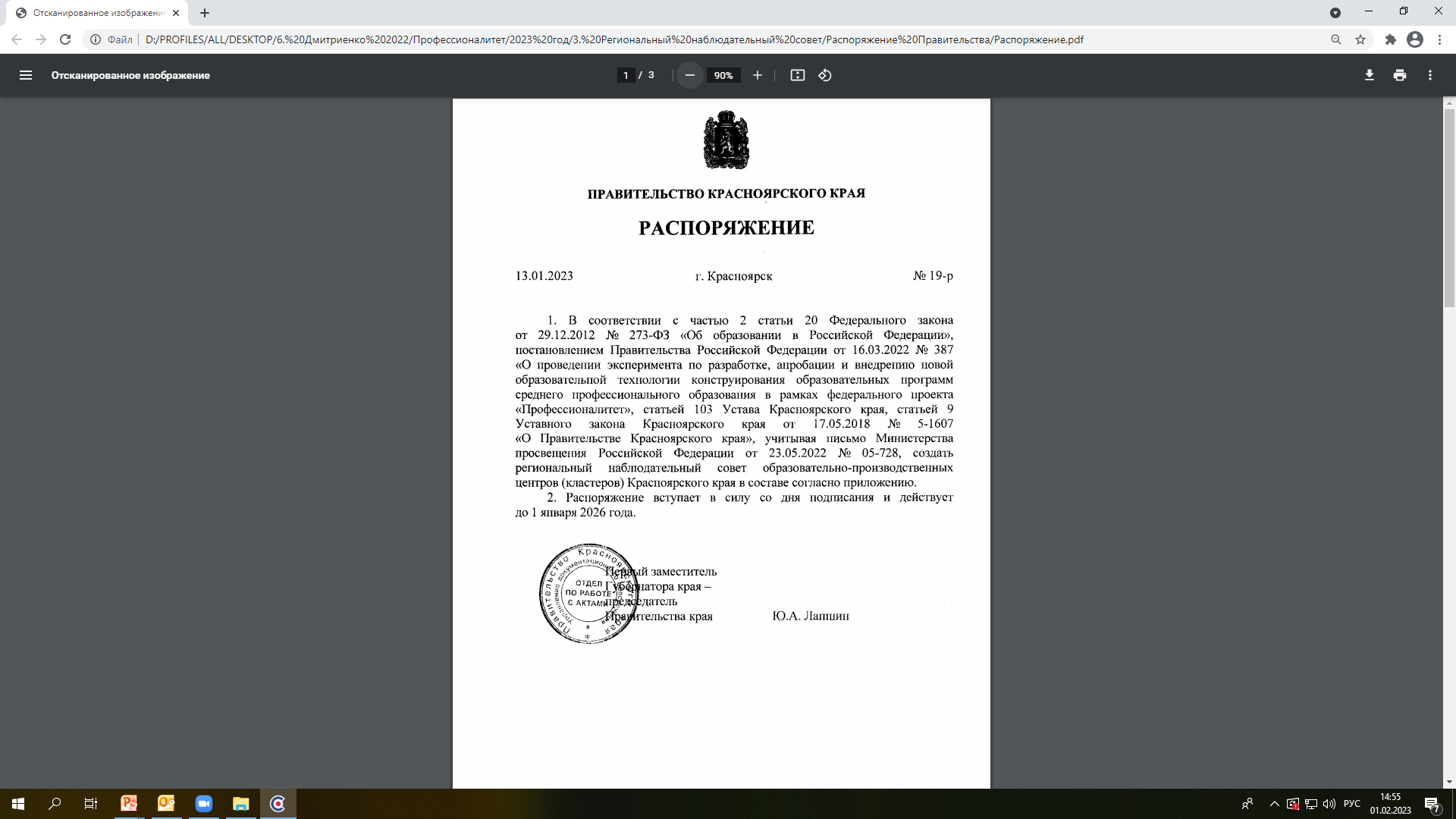 РЕГИОНАЛЬНЫЙ НАБЛЮДАТЕЛЬНЫЙ СОВЕТ

Согласование программ деятельности кластеров, а также вносимых в них изменений
Мониторинг реализации программ деятельности кластеров
Запрос информации о трудоустройстве выпускников участников кластеров
Предоставлении информации о реализации программ деятельности кластеров в  Минпросвещения  РФ  и для рассмотрения на  Координационном совете образовательно - производственных  кластеров
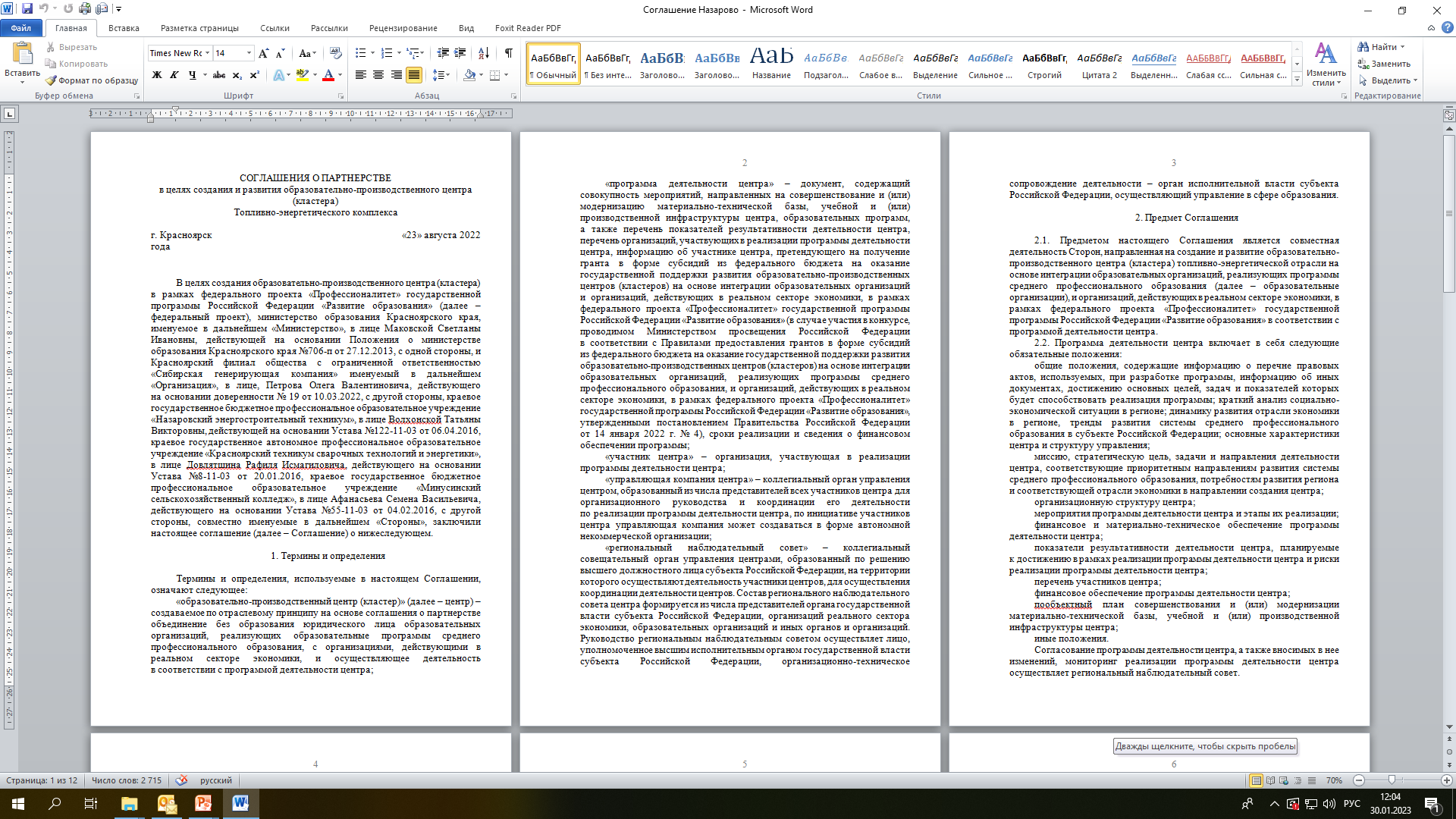 УПРАВЛЯЮЩАЯ КОМПАНИЯ

Разработка и согласование проекта документов, регламентирующих деятельность кластера
Формирование и согласование заявки на участие в конкурсе по распределению контрольных цифр приема
Организация системы поощрений обучающихся 
Создание условий и организация дополнительного профессионального образования и профессионального обучения
Организация содействия деятельности общественных объединений 
Содействие привлечению внебюджетных средств для обеспечения деятельности и развития кластера
Базовая организация кластера
Профессиональные образовательные организации
Организации реального 
сектора экономики
Школы
4
КЛАСТЕР ТОПЛИВНО-ЭНЕРГЕТИЧЕСКОГО КОМПЛЕКСА
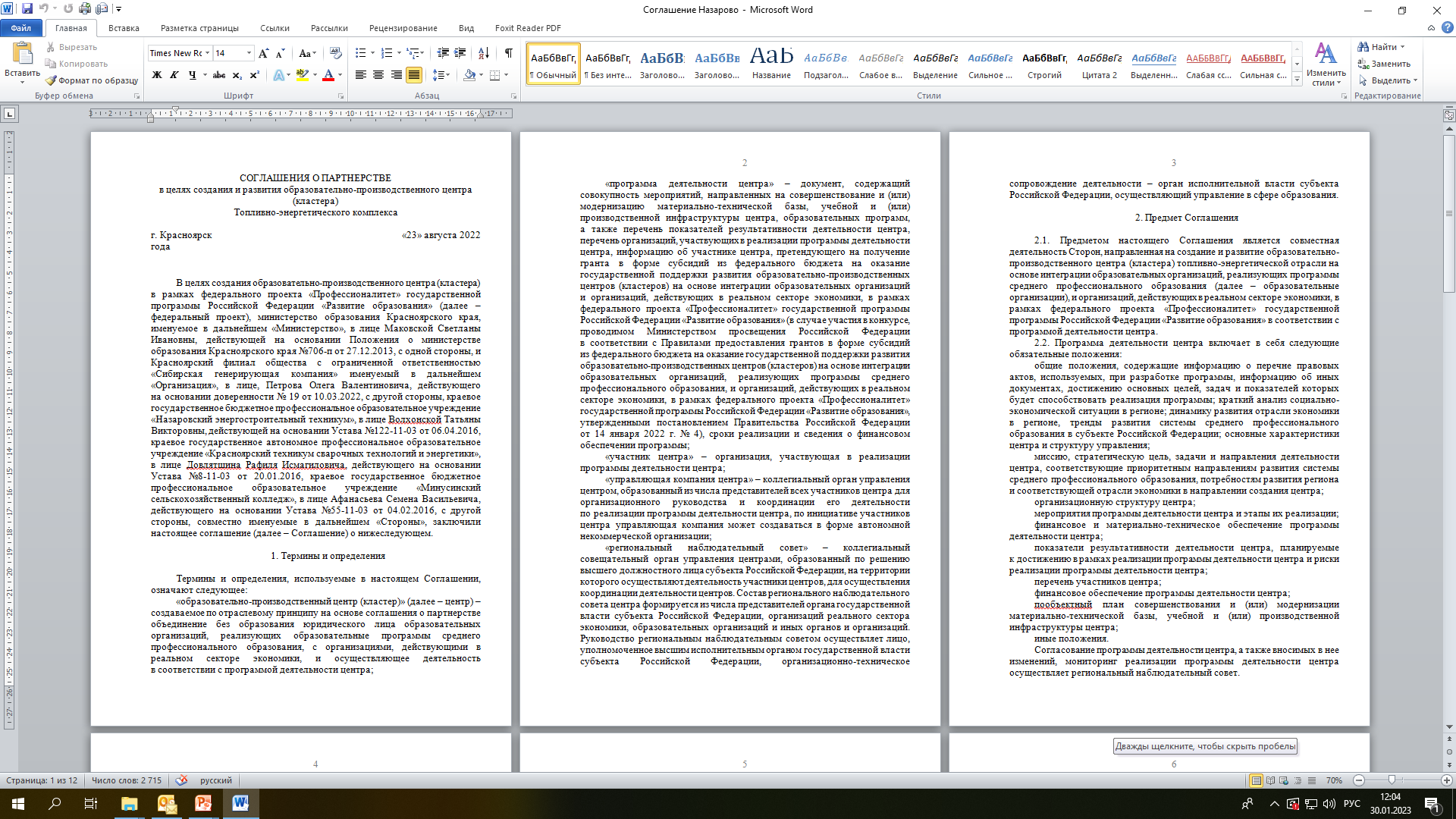 ООО «Сибирская генерирующая компания
Минусинская ТЭЦ
Абаканская ТЭЦ
Минусинский сельскохозяйственный техникум (МСХК)
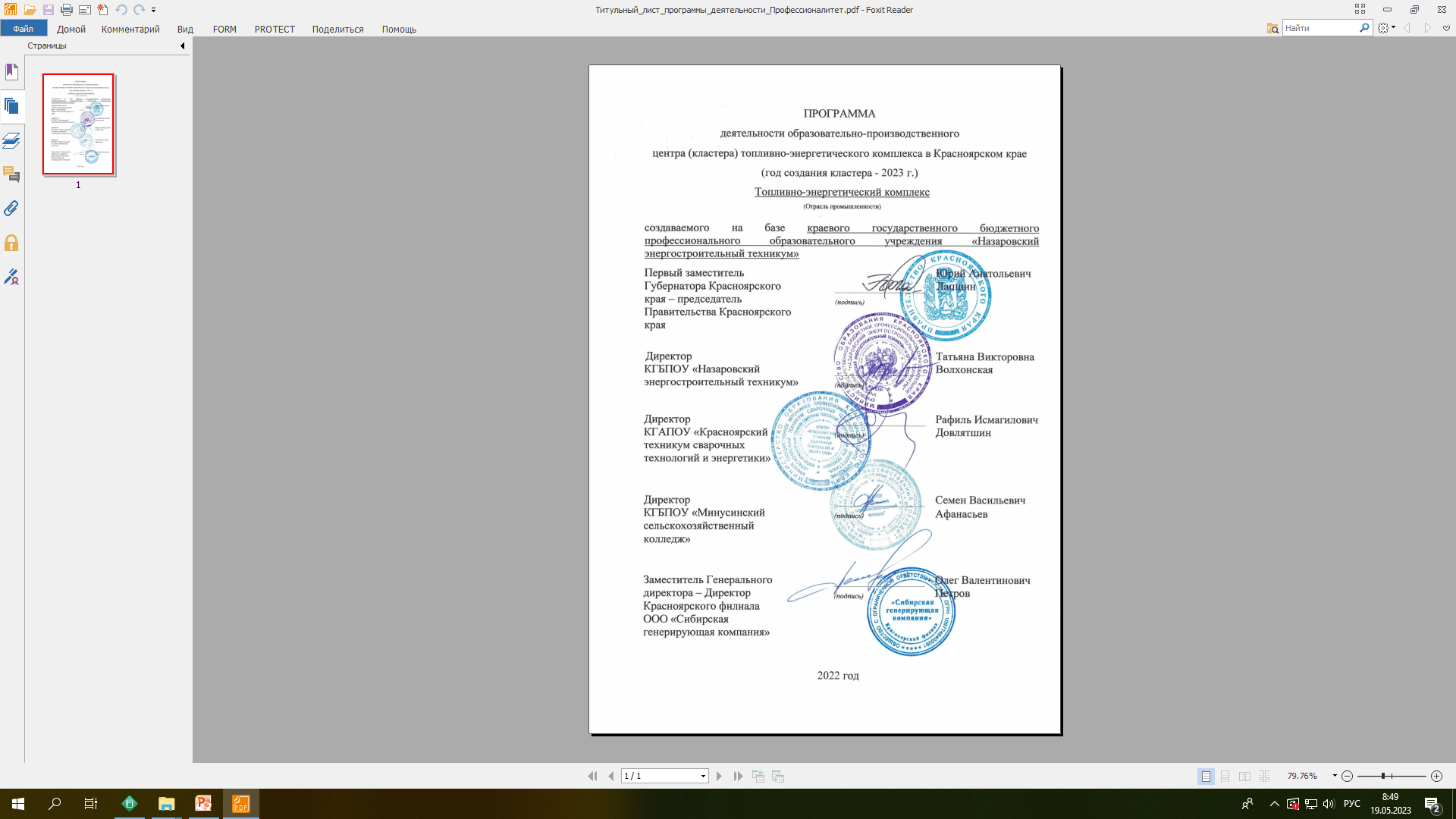 Назаровский энерго-строительный техникум
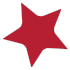 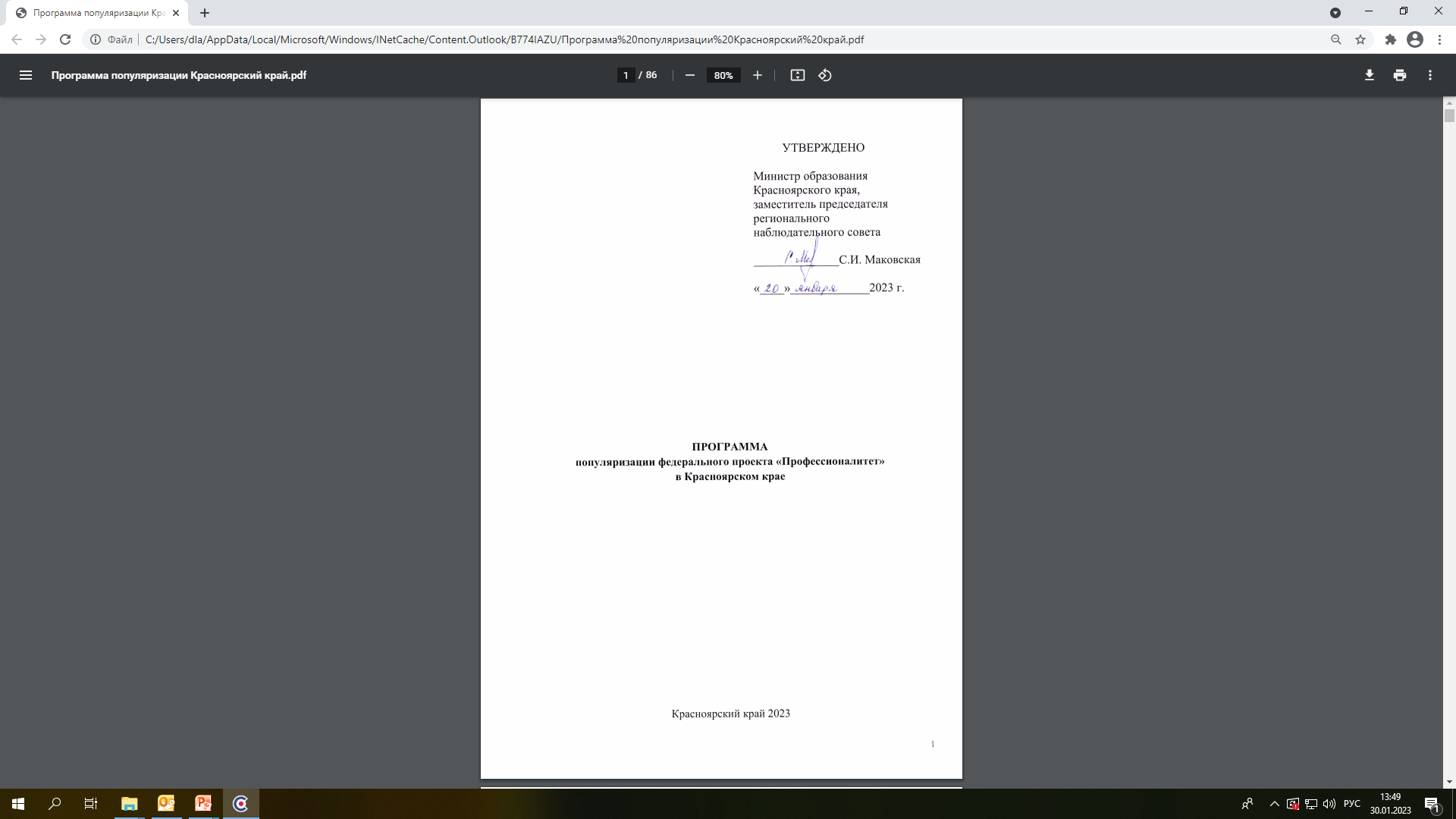 ООО «Сибирская генерирующая компания»
Назаровская ГРЭС
Красноярская ГРЭС-2
Канская ТЭЦ
Кызылская ТЭЦ
партнерство с ведущими отраслевыми предприятиями  
70 %  контингента по профилю
трудоустройство 74,5 %
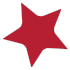 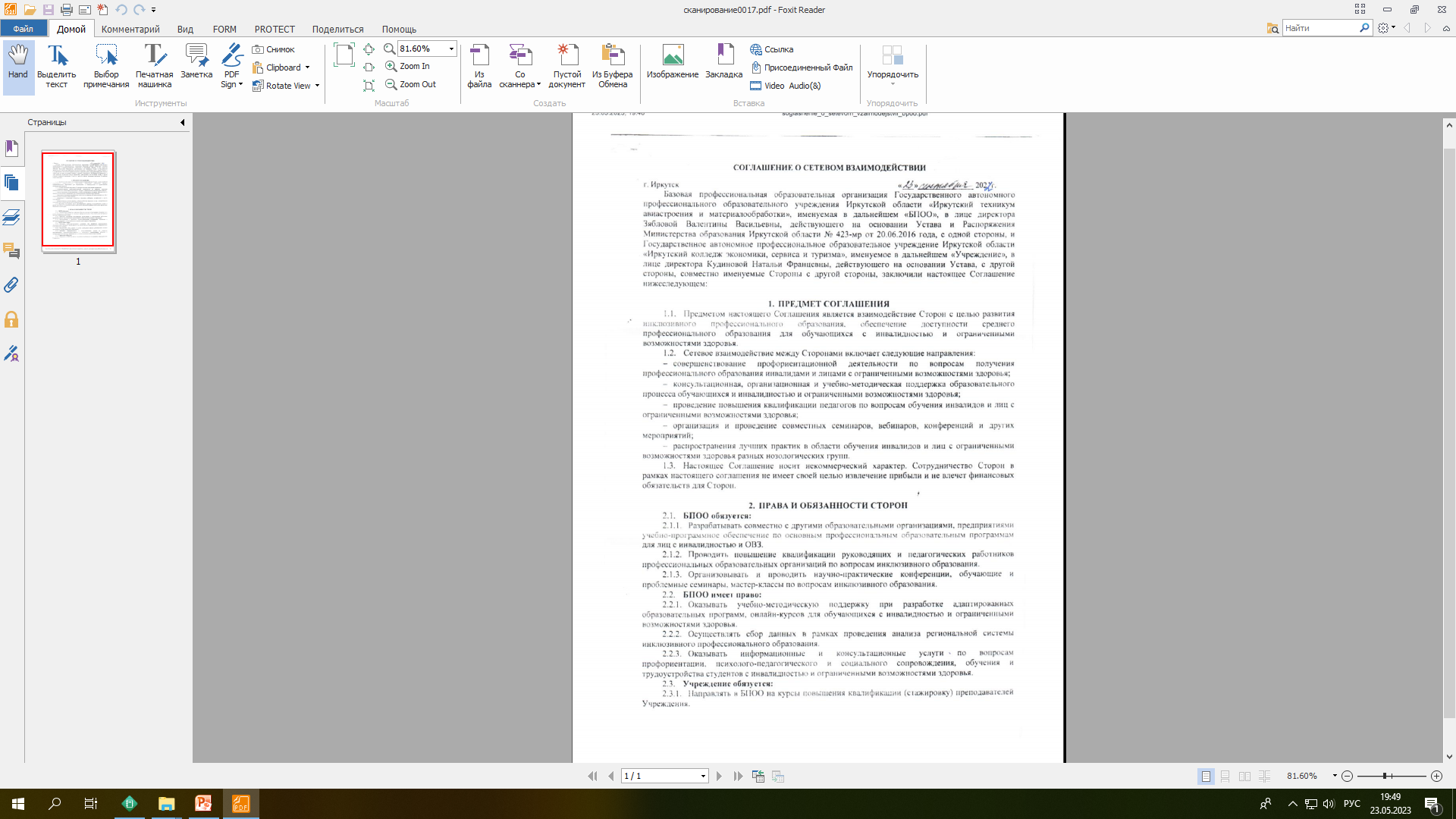 ООО «Сибирская генерирующая компания
Красноярская ТЭЦ-1
Красноярская ТЭЦ-2
Красноярская ТЭЦ-3
Красноярский техникум сварочных технологий и энергетики (КТСТЭ)
5
СЕЛЬСКОХОЗЯЙСТВЕННЫЙ КЛАСТЕР
РЕГИОНАЛЬНЫЙ НАБЛЮДАТЕЛЬНЫЙ СОВЕТ
ПРОГРАММА ПОПУЛЯРИЗАЦИИ
ПРОГРАММА ДЕЯТЕЛЬНОСТИ КЛАСТЕРА
УПРАВЛЯЮЩАЯ КОМПАНИЯ
КЛАСТЕР ЦИФРОВОГО ЗЕМЛЕДЕЛИЯ И СОВРЕМЕННЫХ АГРОПРОМЫШЛЕННЫХ ТЕХНОЛОГИЙ
Минусинский сельскохозяйственный 
 колледж
Шушенский сельскохозяйственный 
 колледж
ИНДУСТРИАЛЬНЫЕ
ПАРТНЕРЫ

участие в управлении кластером
корректировка содержания 
     образовательных 
     программ «под  себя»
организация практики
модернизация материально-технической базы в соответствии с производственными технологиями
наставники
ШКОЛЫ

единый день открытых дверей
краевое родительское собрание
летние интенсивные школы
мастер-классы
профессиональные пробы
предпрофильная подготовка
профессиональное обучение
амбассадоры
партнеры
школы
партнеры
школы
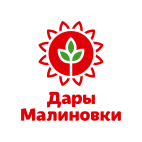 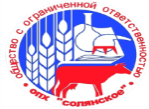 Уярский сельскохозяйственный техникум
Назаровский аграрный техникум им. Вепрева
Красноярский аграрный 
техникум
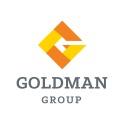 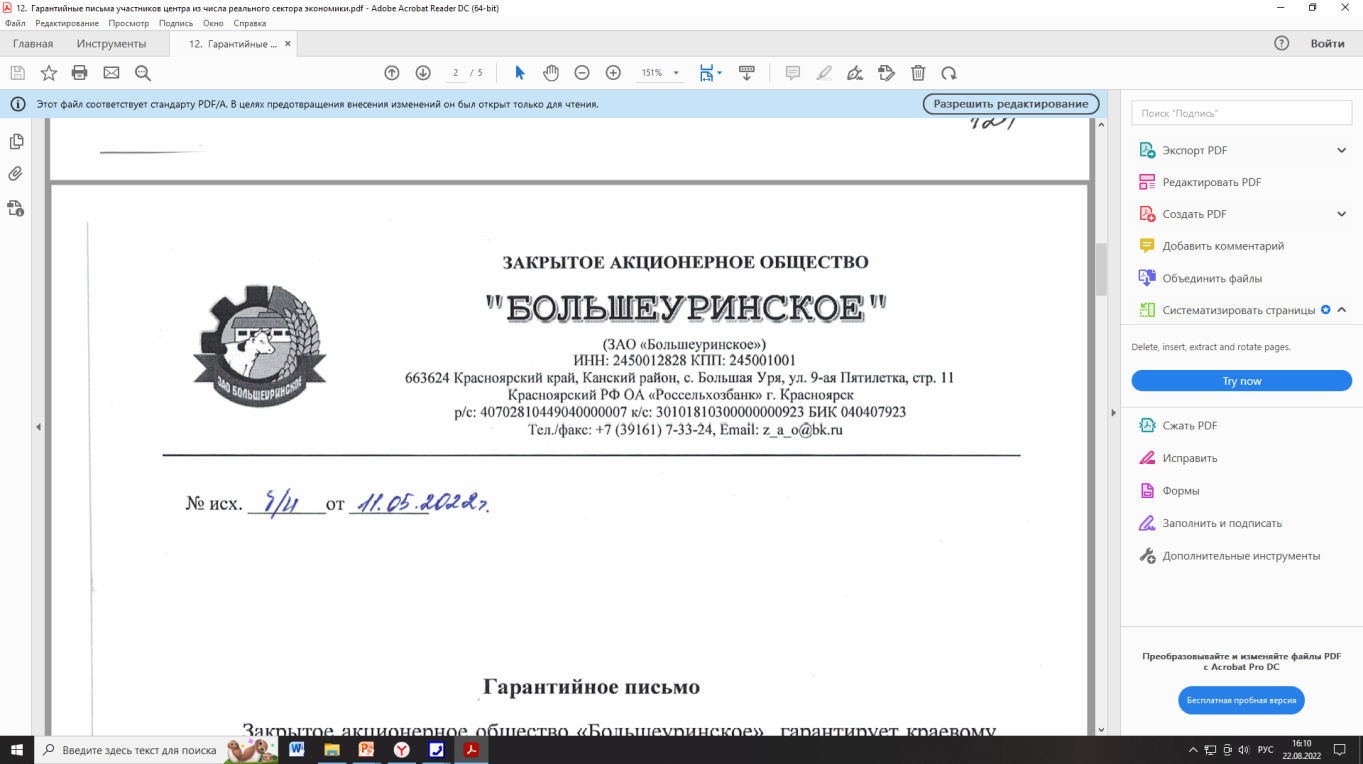 Красноярский технологический техникум пищевой промышленности
партнеры
школы
партнеры
школы
партнеры
школы
ТРУДОУСТРОЙСТВО 85 %
МОТИВИРОВАННОЕ ПОСТУПЛЕНИЕ В СПО
ЦЕЛЕВОЕ ОБУЧЕНИЕ
2100 студентов / 11 образовательных программ / УПК
сокращение сроков обучения / повышение квалификации педагогов
6
ОБРАЗОВАТЕЛЬНЫЕ ПРОГРАММЫ
СЕЛЬСКОХОЗЯЙСТВЕННЫЙ КЛАСТЕР – 11 ОП
ТОПЛИВНО-ЭНЕРГЕТИЧЕСКИЙ КОМПЛЕКС – 9 ОП
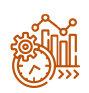 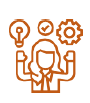 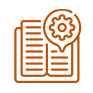 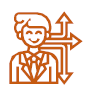 Интенсификация
Сетевое взаимодействие
Ориентация на работодателя
Интеграция
7
СОДЕРЖАНИЕ ОБРАЗОВАТЕЛЬНЫХ ПРОГРАММ
Технологизация ОПОП
1 этап
2 этап
3 этап
5 этап
4 этап
6 этап
Анализ цепочки технологического процесса
Анализ ПС, КС
 (трудовые функции)
Анализ ОС
 (соотнесение трудовых функций с профессиональными компетенциями)
сопряжение
ПС, КС и ОС
Формирование МТБ (ИЛ)
Упаковка содержания ОПОП
СПЕЦИАЛИСТ 
с набором квалификации под запрос работодателя
ОБРАЗОВАТЕЛЬНАЯ ПРОГРАММА
Новые профессиональные компетенции
Цифровые компетенции
Корпоративные компетенции
ЯДРО 

70 %  
в соответствии с ФГОС СПО
основа – ПОП ФУМО
ДОПОЛНИТЕЛЬНЫЙ ПРОФБЛОК

30%
создается ОО+Р
основа – ПС и КС
МОДЕЛЬ ВЫПУСКНИКА
8
ПОДГОТОВКА ПЕДАГОГИЧЕСКИХ КАДРОВ
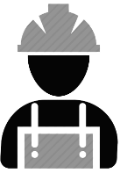 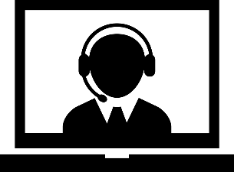 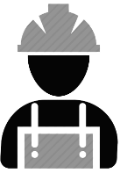 СОТРУДНИКИ БАЗОВОГО РАБОТОДАТЕЛЯ
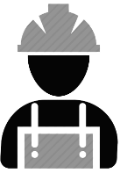 ПЕДАГОГИЧЕСКИЕ КАДРЫ ОО
ПОВЫШЕНИЕ КВАЛИФИКАЦИИ
ПОВЫШЕНИЕ КВАЛИФИКАЦИИ
педагогические и цифровые навыки, конструирование ОП
СТАЖИРОВКА НА ПЛОЩАДКЕ СОВРЕМЕННОЙ МАСТЕРСКОЙ ПРОФИЛЬНОГО ПОУ
СТАЖИРОВКА
на площадках ПОУ
СТАЖИРОВКА НА ПЛОЩАДКЕ БАЗОВОГО РАБОТОДАТЕЛЯ
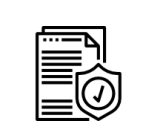 Форма документа, выдаваемого по результатам освоения программы-
Удостоверение о повышении квалификации
СТАЖИРОВКА НА ПЛОЩАДКЕ ИНОГО РАБОТОДАТЕЛЯ
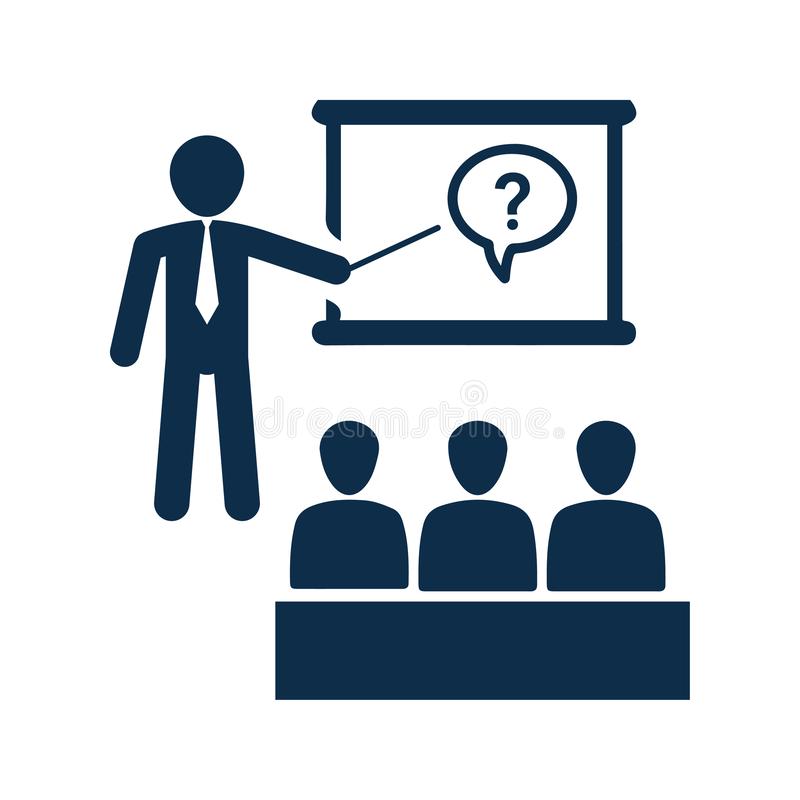 наставников на производстве
УПРАВЛЕНЧЕСКИЕ КОМАНДЫ
Практическое обучение 100% обучающихся с закреплением наставника
ПОВЫШЕНИЕ КВАЛИФИКАЦИИ 
3 очных модуля
ИНФРАСТРУКТУРА ТОПЛИВНО-ЭНЕРГЕТИЧЕСКОГО КЛАСТЕРА
ООО «Сибирская генерирующая компания»
11
 зон под виды работ 
5 мастерских
5 лабораторий
1 класс информационных технологий 
и виртуальной реальности
Назаровский энергостроительный техникум «Колледж под ключ» Федеральный бюджет – 100 млн рублей
Бюджет работодателя– 20 млн рублей
Бюджет региона– 16 млн рублей
Красноярский техникум сварочных технологий 
и энергетики (3 ОПОП)
Минусинский сельскохозяйственный колледж (1 ОПОП)
3 мастерские
(созданы в 2021 году в рамках Национального проекта)
Производственные цеха
АО «Минусинская ТЭЦ»
АО «Абаканская ТЭЦ»
ИНФРАСТРУКТУРА СЕЛЬСКОХОЗЯЙСТВЕННОГО КЛАСТЕРА
2 центра подготовки кадров в области современных 
агропромышленных технологий под ключ
Уярский сельскохозяйственный техникум (ядро кластера)
Шушенский сельскохозяйственный колледж
ПРОГРАММА «Кадровое обеспечение агропромышленного комплекса»
Красноярский технологический техникум 
пищевой промышленности
Минусинский сельскохозяйственный колледж
Назаровский аграрный техникум
Красноярский аграрный техникум
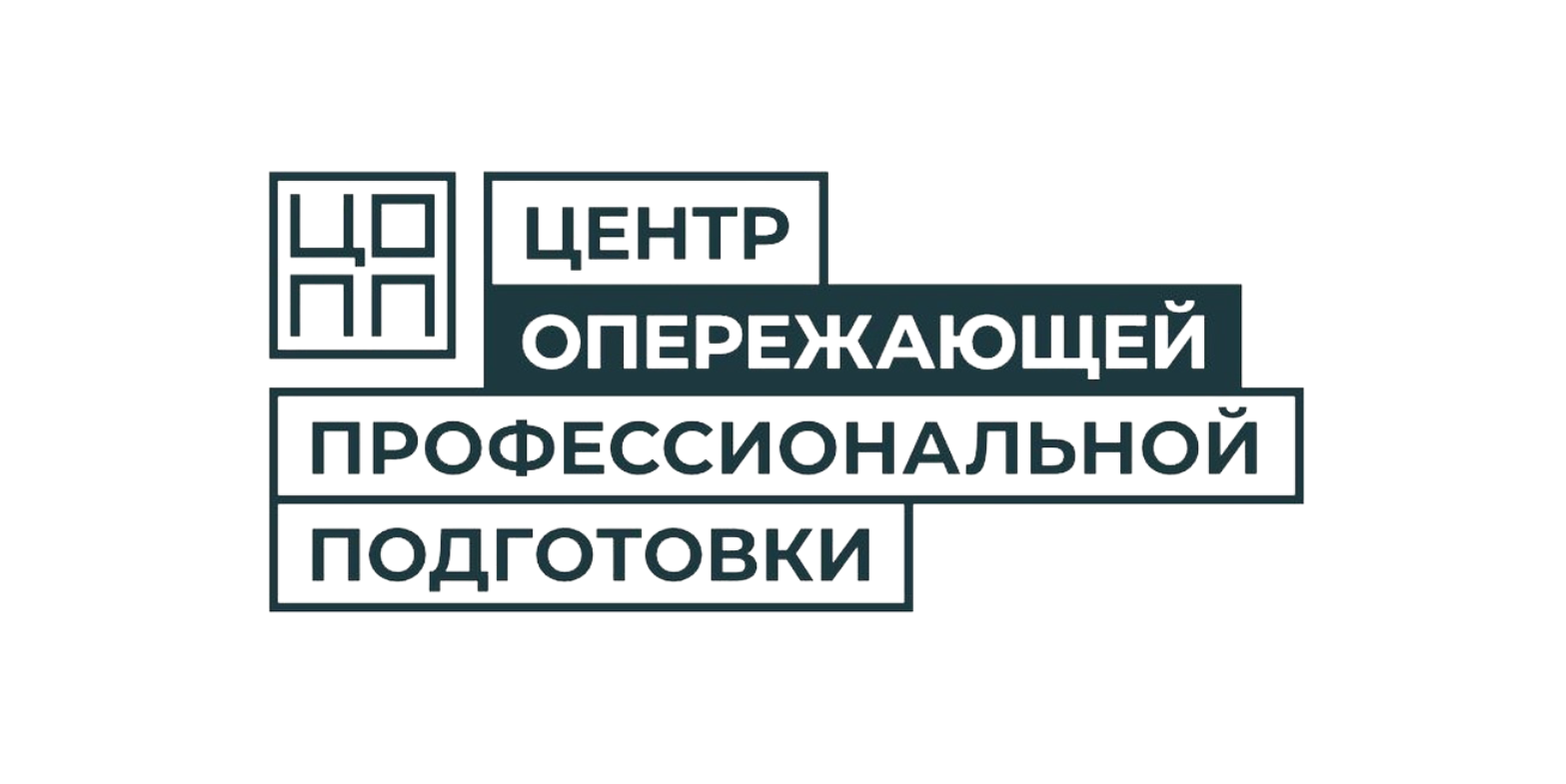 Красноярский технологический техникум 
пищевой промышленности
14 современные мастерские в рамках 
ФП «Молодые профессионалы»
Уярский сельскохозяйственный техникум 
Шушенский сельскохозяйственный колледж
Красноярский технологический техникум 
пищевой промышленности
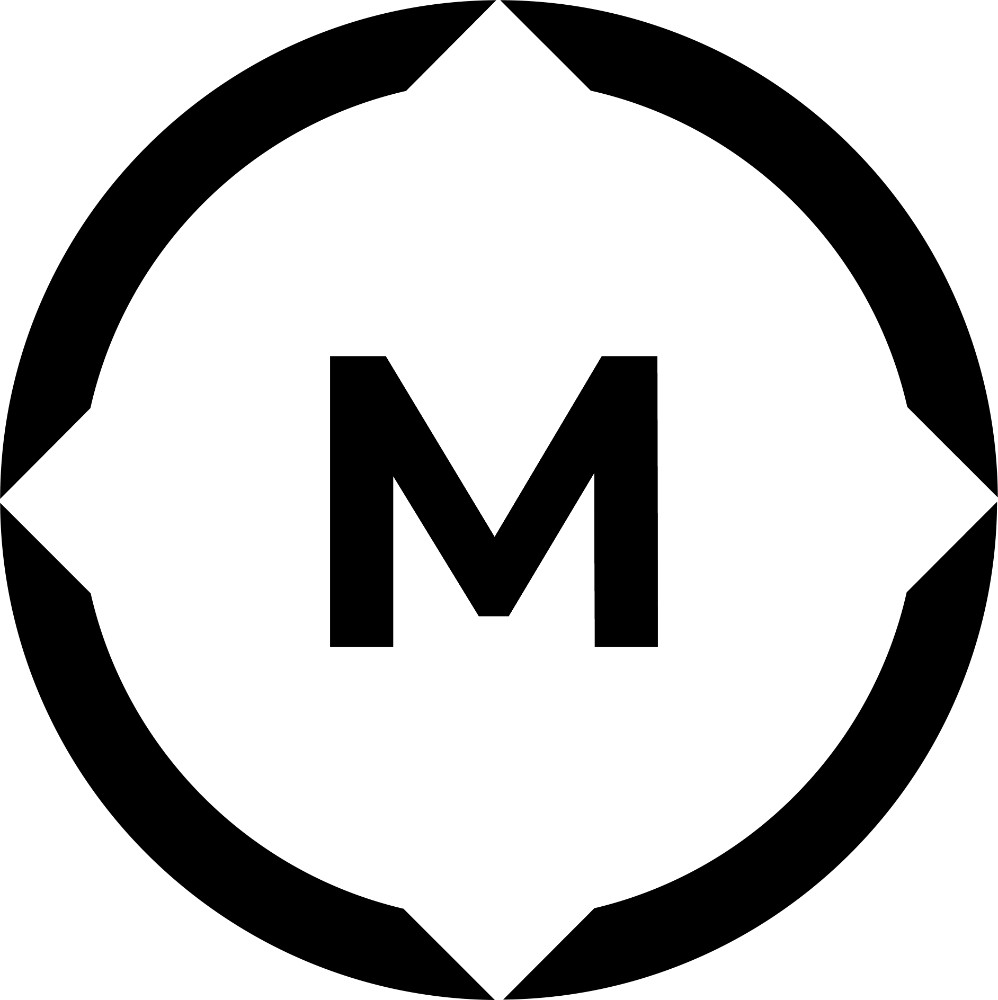 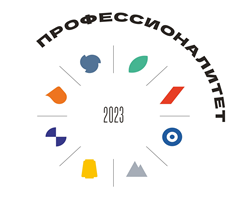 ПРОЕКТ «ПРОФЕССИОНАЛИТЕТ»
100 000,0 тыс. руб. - федеральный бюджет 
456 732,5 тыс. руб. - краевой бюджет  
20 000 тыс. руб. - средства работодателей
2 500 тыс. руб. - внебюджетные средства
[Speaker Notes: Если имеются в видузоны под вид работ в 2023 году за счет гранта только, то на слайде]
КАРЬЕРНАЯ КАРТА ВЫПУСКНИКА
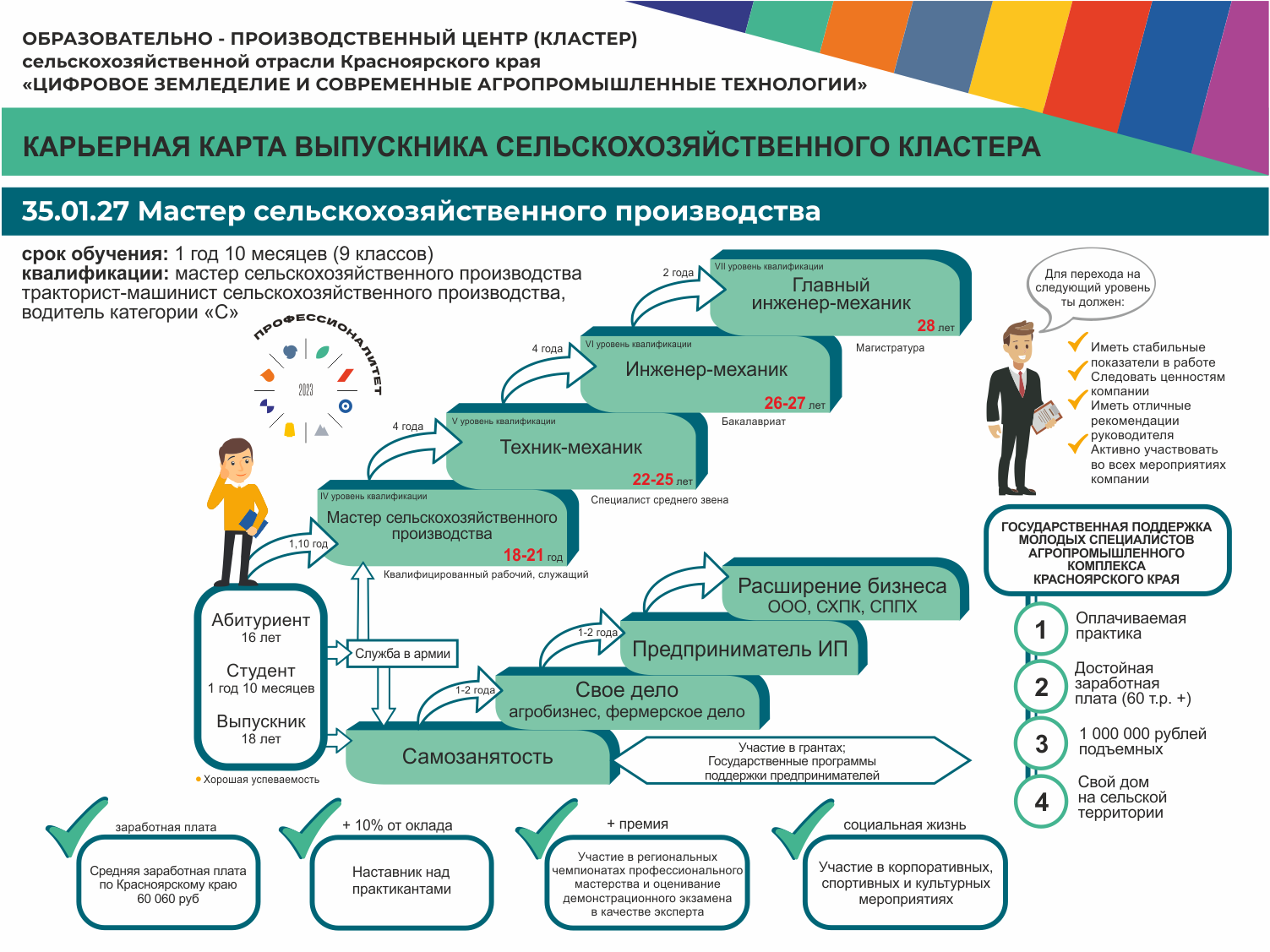 12
ПОКАЗАТЕЛИ РЕЗУЛЬТАТИВНОСТИ РАБОТЫ КЛАСТЕРОВ
КОНТИНГЕНТ ОБУЧАЮЩИХСЯ
ЗАКЛЮЧЕНИЕ ЦЕЛЕВЫХ ДОГОВОРОВ
ПРАКТИЧЕСКАЯ ПОДГОТОВКА ОБУЧАЮЩИХСЯ С ЗАКРЕПЛЕНИЕМ НАСТАВНИКА
ДЕМОНСТРАЦИОННЫЙ ЭКЗАМЕН ПО СТАНДАРТАМ РАБОТОДАТЕЛЕЙ
СОЗДАНИЕ УПК (ПОДРАЗДЕЛЕНИЙ)
13
ПЛАНЫ НА БУДУЩЕЕ
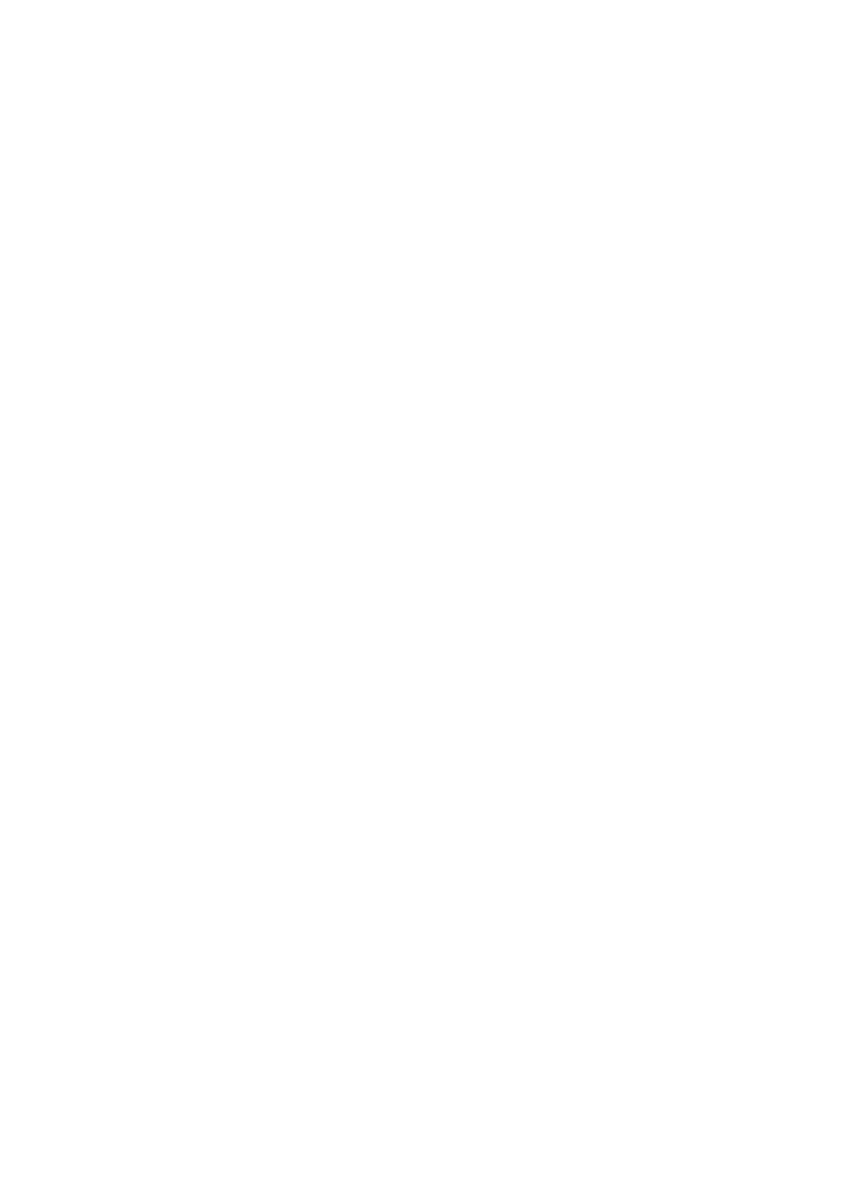 Металлургический
кластер
3 профессиональные образовательные организации
         Красноярский индустриально-металлургический техникум, Ачинский колледж отраслевых      технологий и бизнеса, Дивногорский гидро-энергетический техникум
объединенная компания РУСАЛ
6 образовательных программ
2024 год - 250 обучающихся
100 млн руб. – ФБ
62 млн руб. – работодатели
50 млн руб. - КБ
3 профессиональные образовательные организации
          Красноярский институт железнодорожного транспорта, Красноярский многопрофильный техникум, Боготольский техникум транспорта и сервиса
ОАО РЖД
4 образовательные программы
2024 год - 175 обучающихся
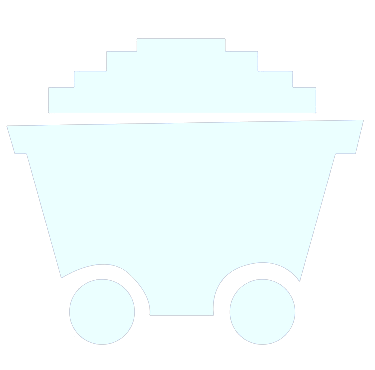 Железнодорожный кластер
100 млн руб. – ФБ
30 млн руб. – работодатели
3,5 млн руб. – внебюджет.
5 профессиональных образовательных организаций
          Красноярский колледж сферы услуг и предпринимательства, Красноярское художественное училище , Канский технологический колледж, Красноярский колледж отраслевых технологий и предпринимательства, Енисейский педагогический колледж
       1 организация ДО Красноярский краевой Дворец пионеров
       2 организации ВО СФУ, Сибирский государственный институт искусств
       2 института развития  Центр развития профессионального образования, Сибирский институт развития креативных индустрий
5 предприятий 
9 образовательных программ
2024 год - 225 обучающихся
Кластер креативных 
индустрий
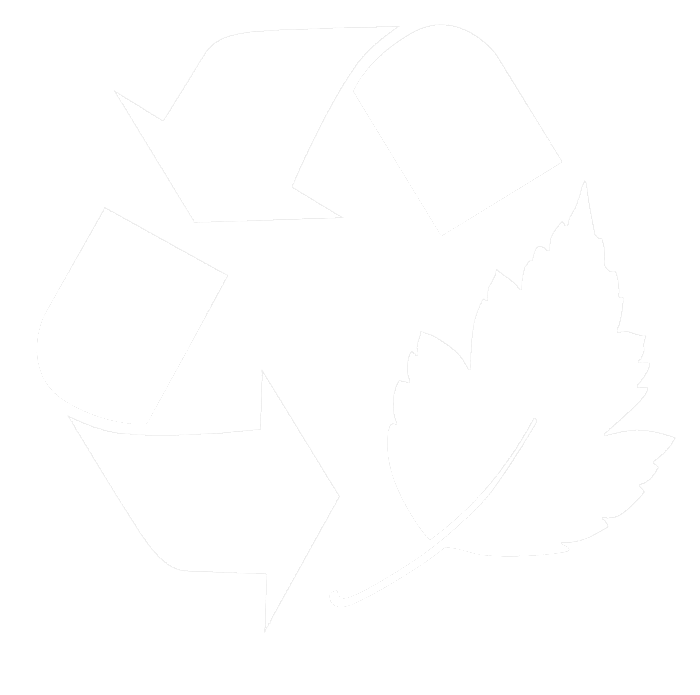 70 млн руб. – ФБ
3 млн руб. – КБ
2,5 млн руб. – внебюджет.
0,1 млн руб. - работодатели
14
Никитина Ольга Николаевна, заместитель министра образования Красноярского краятел.: 221-20-99e-mail: nikitina@krao.ru
15